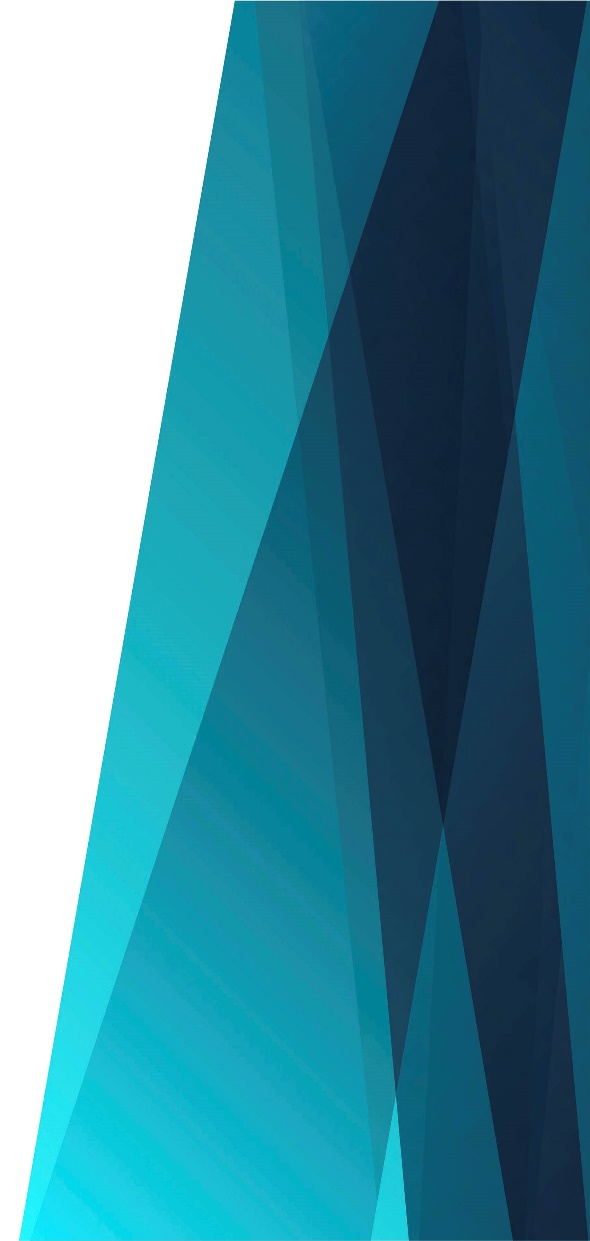 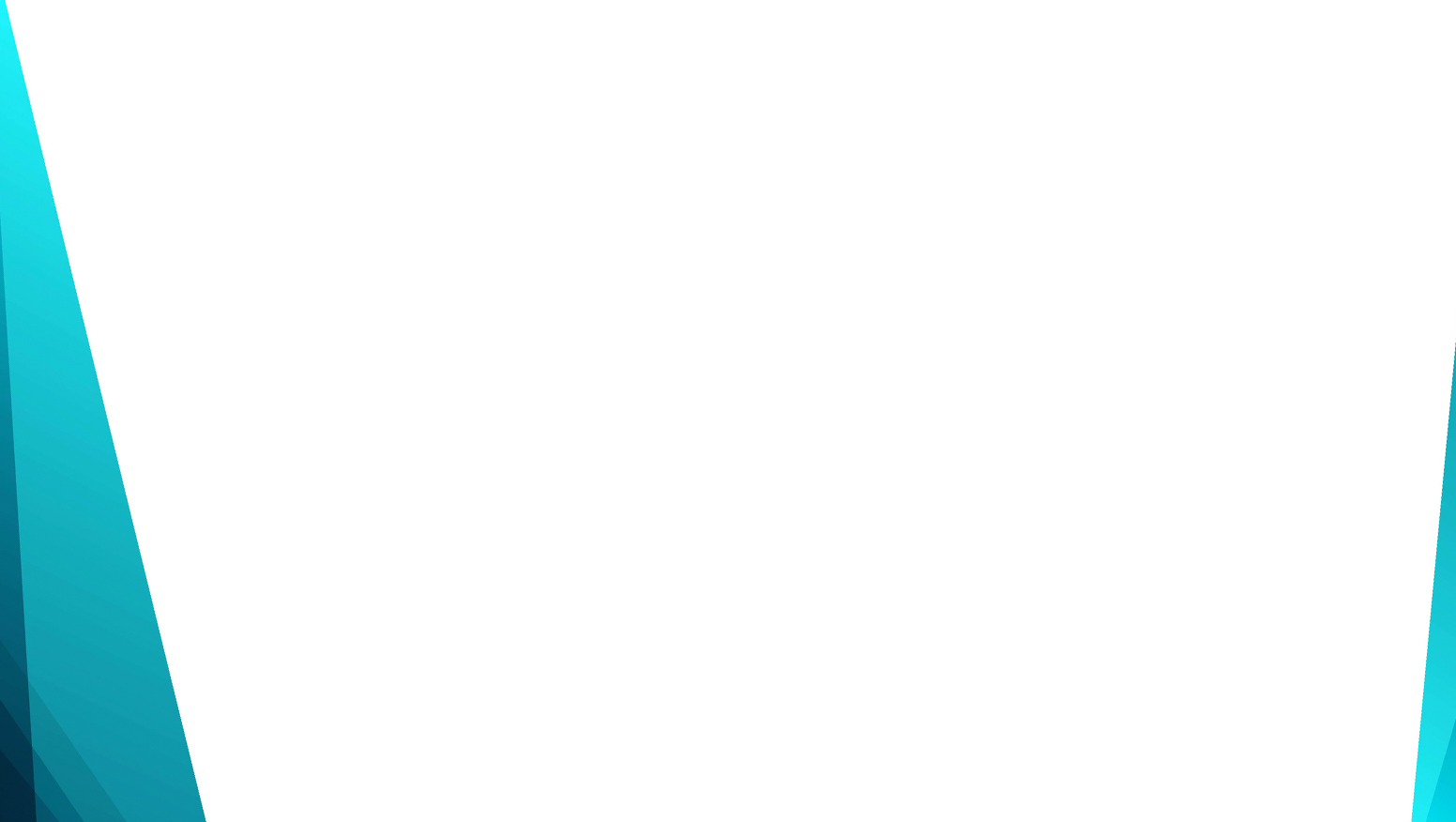 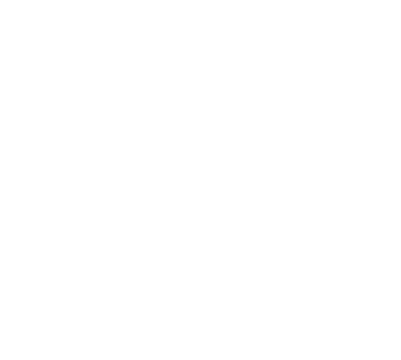 Пастырь добрый – мой Спаситель
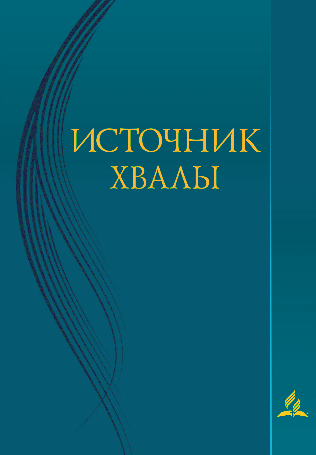 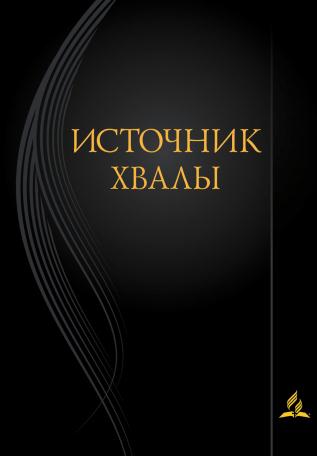 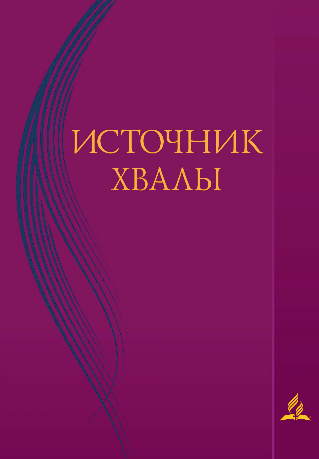 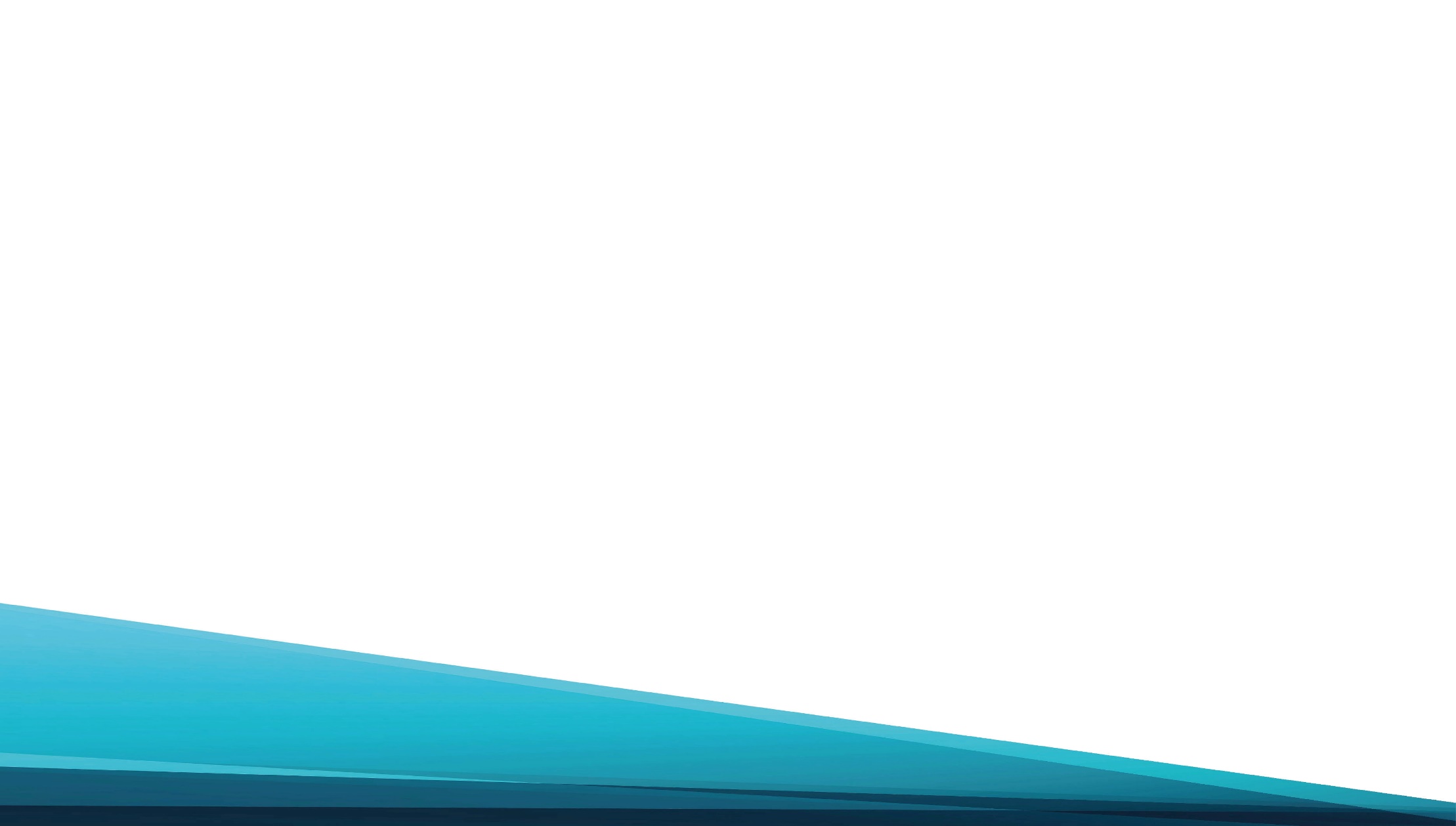 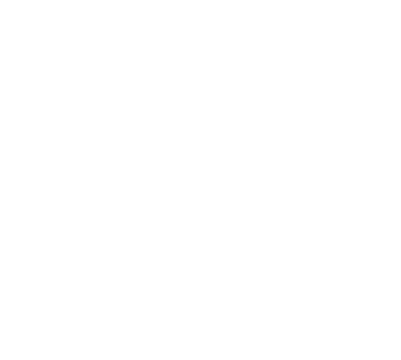 Пастырь добрый – 
Мой Спаситель! 
В ком ещё нуждаюсь я? 
В бурях жизни направляет 
К водам тихим Он, любя.
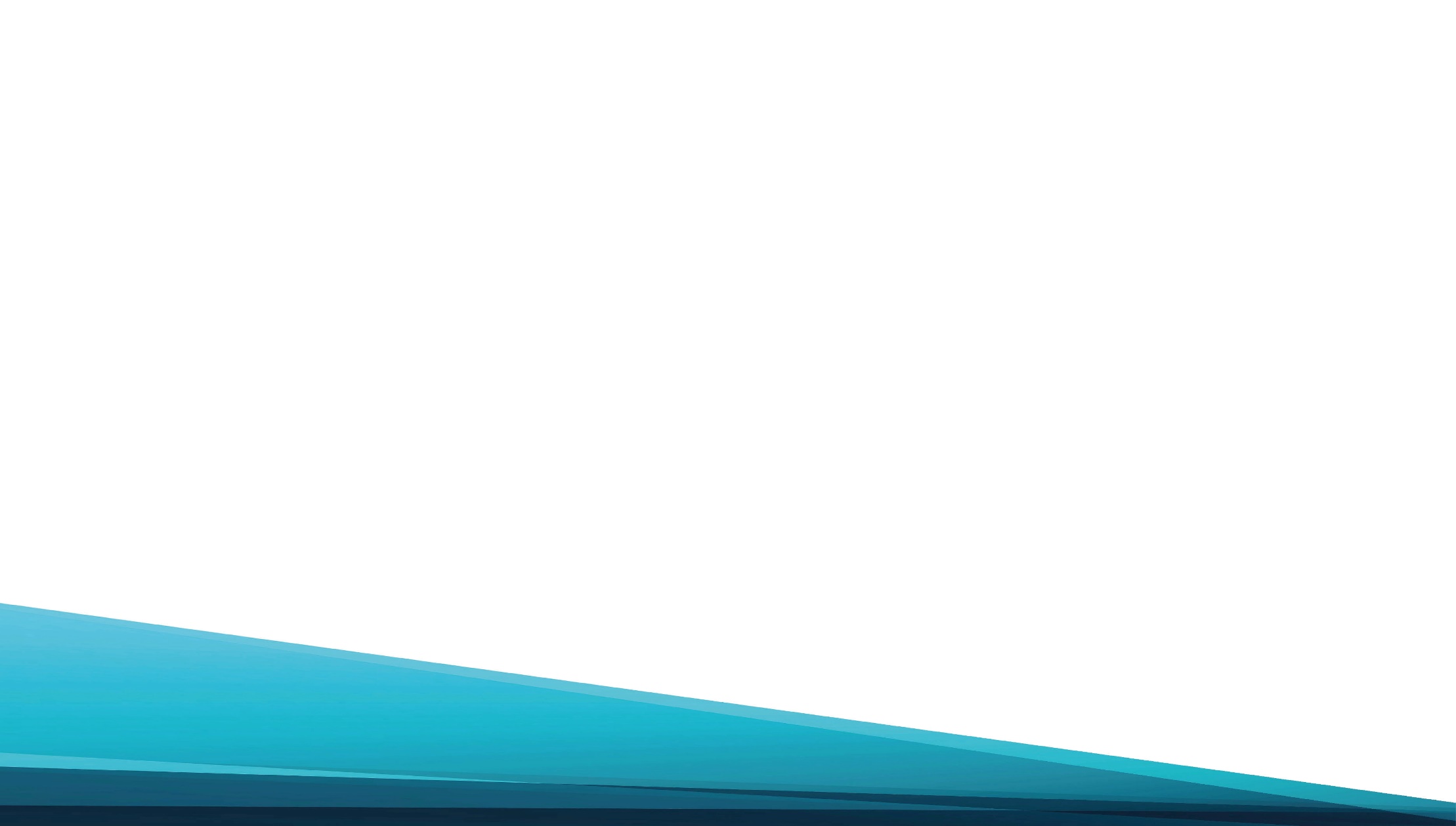 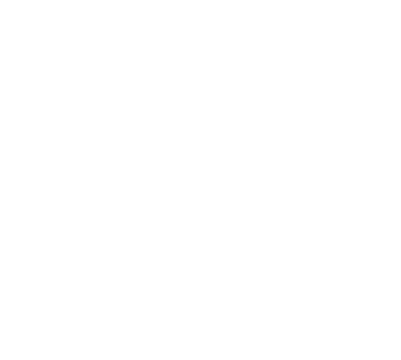 Не страшусь долины смертной: 
За меня великий Бог! 
Всех миров Создатель рядом, Верю: слышит каждый вздох. 
Всех миров Создатель рядом,
Верю: слышит каждый вздох.
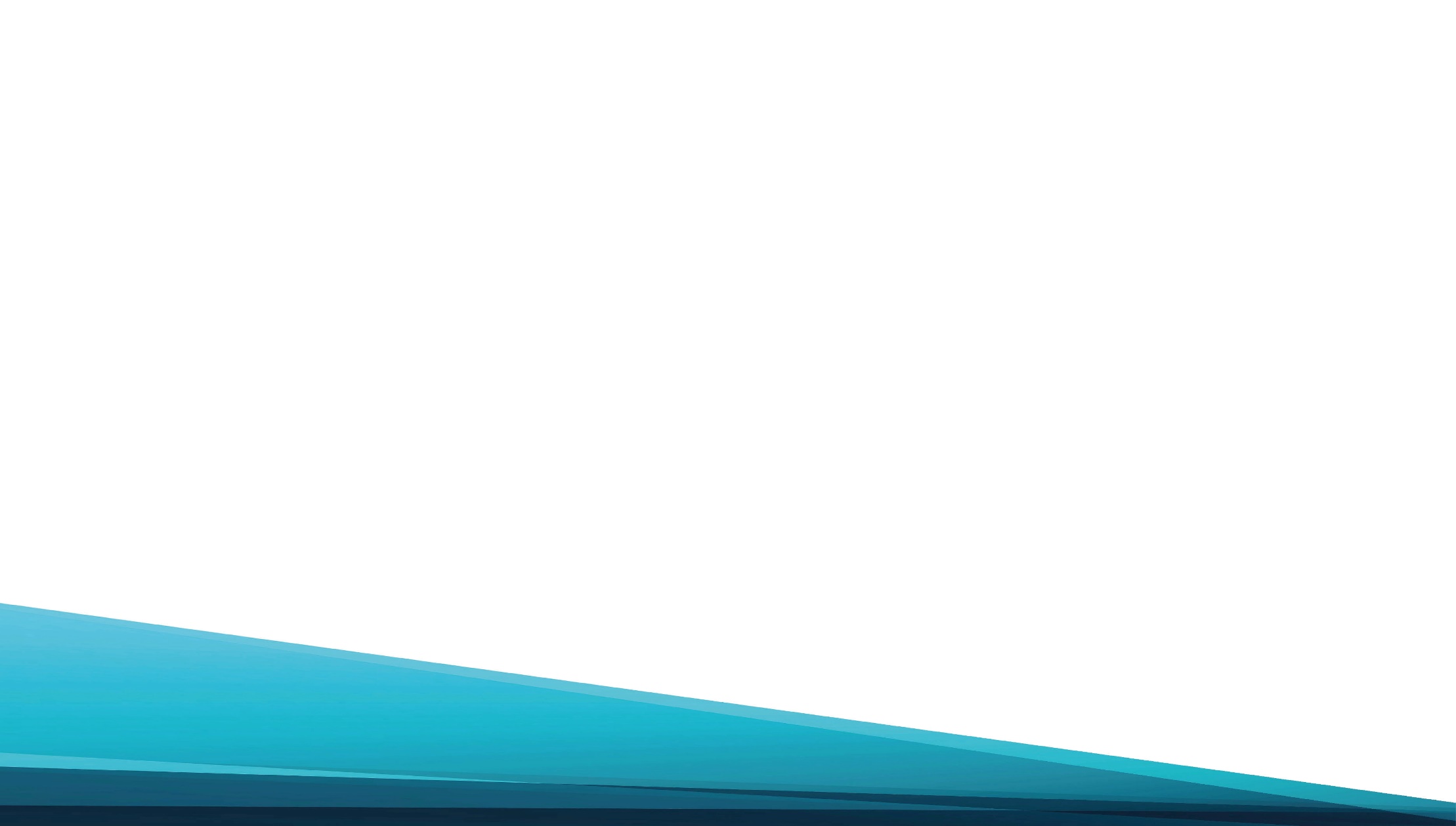 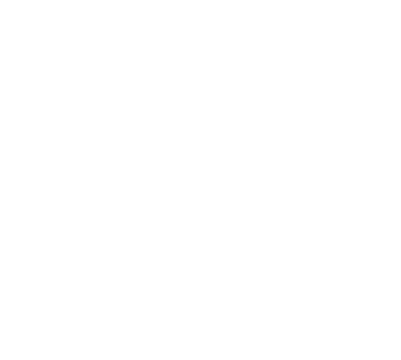 Пастырь добрый – 
Мой Спаситель! 
Средь тревог надежды свет.
Лишь Его живое Слово – 
Для души насущный хлеб.
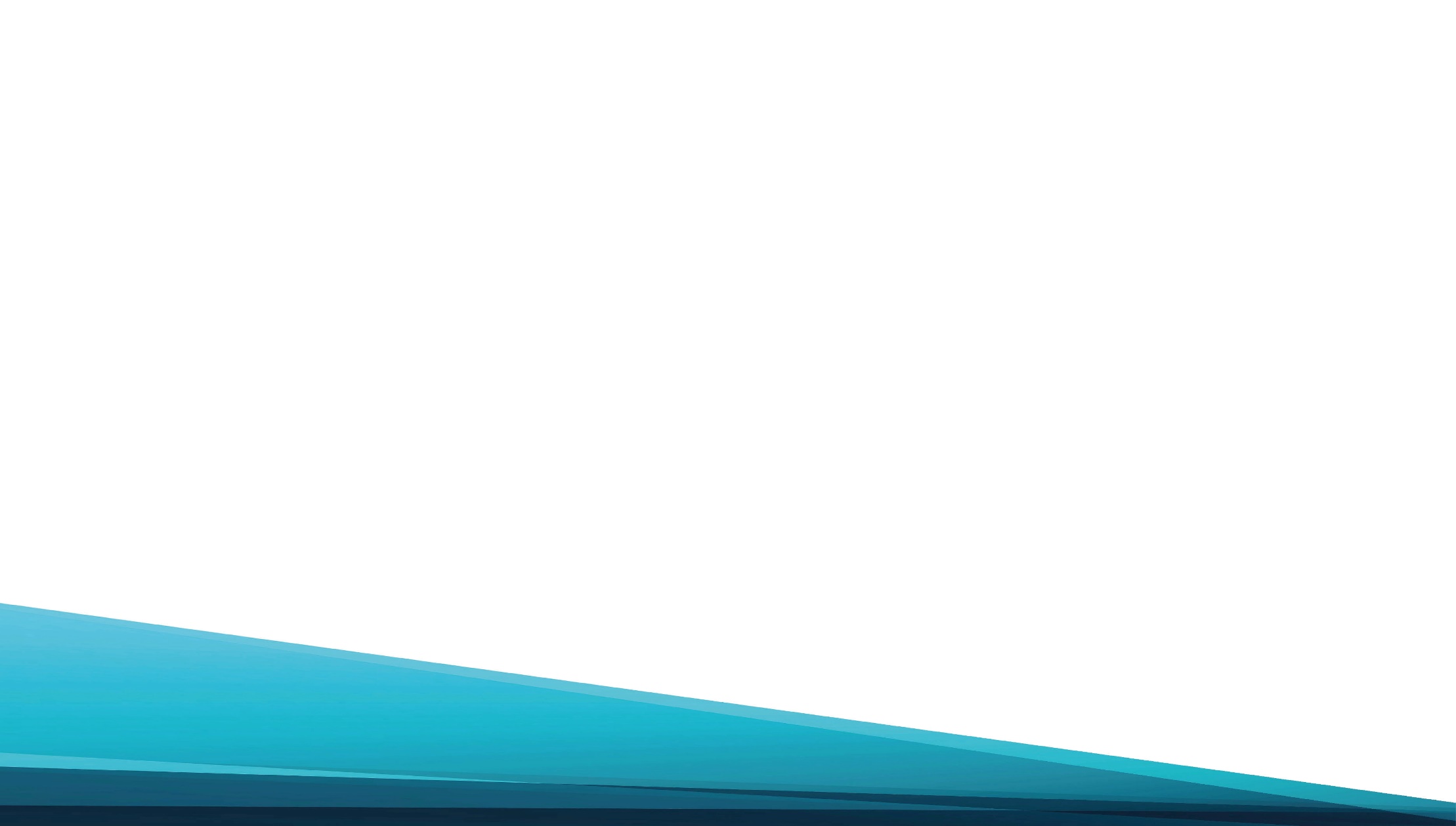 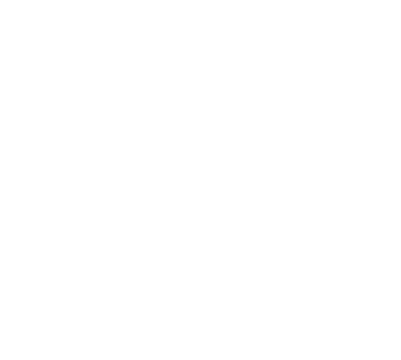 В Нём опора в испытаньях
И спасенье от грехов.
Милосердный Искупитель
Избавляет от оков.
Милосердный Искупитель
Избавляет от оков.
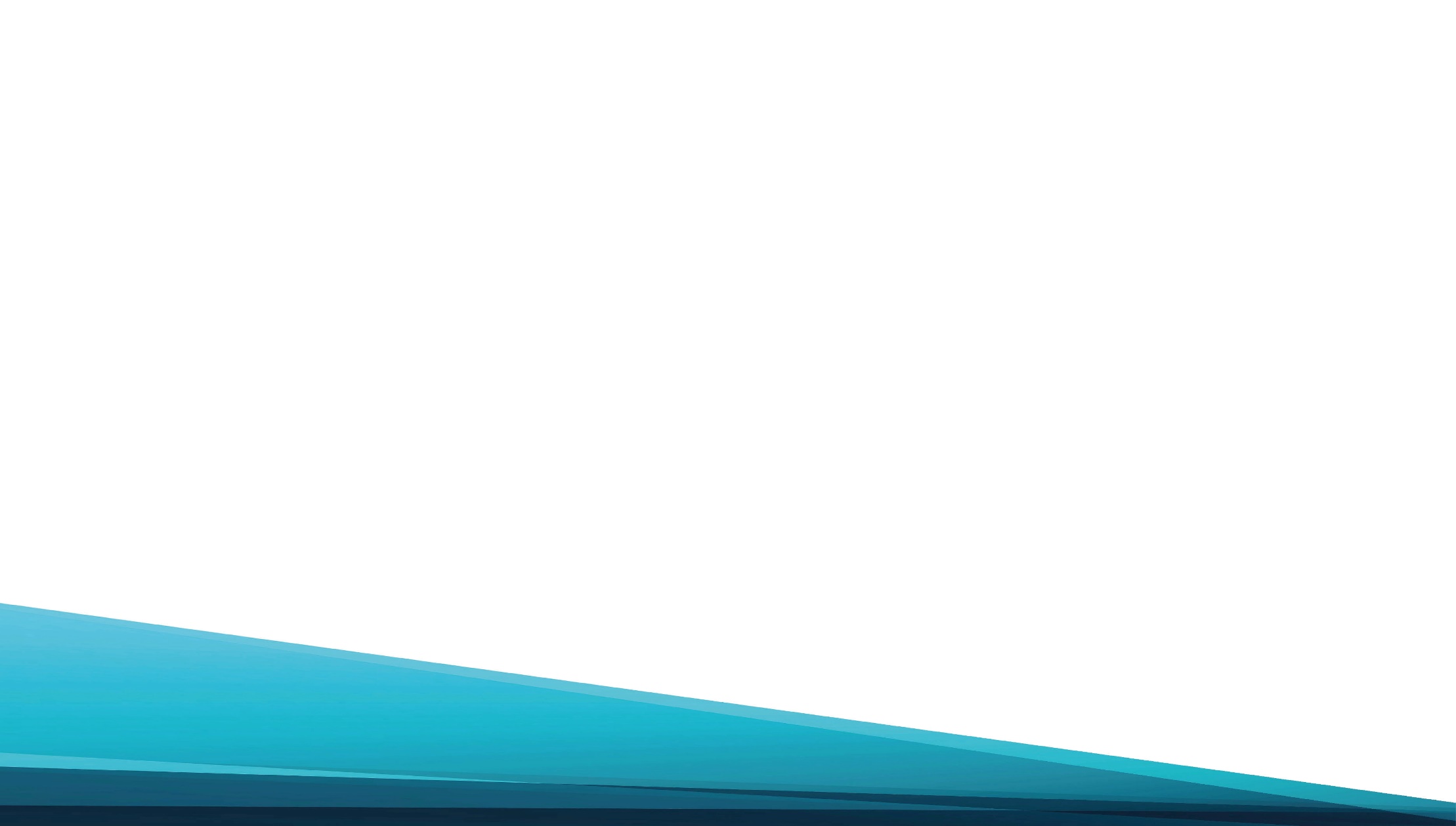 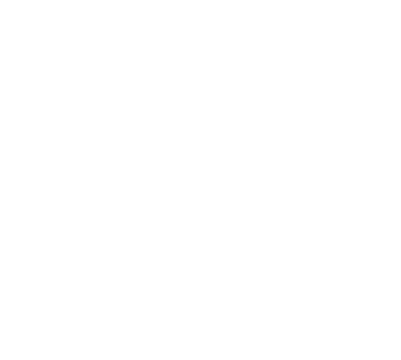 Пастырь добрый – 
Мой Спаситель! 
Нет границ святой любви!
Её силой наполняясь,
В Отчий дом легко идти.
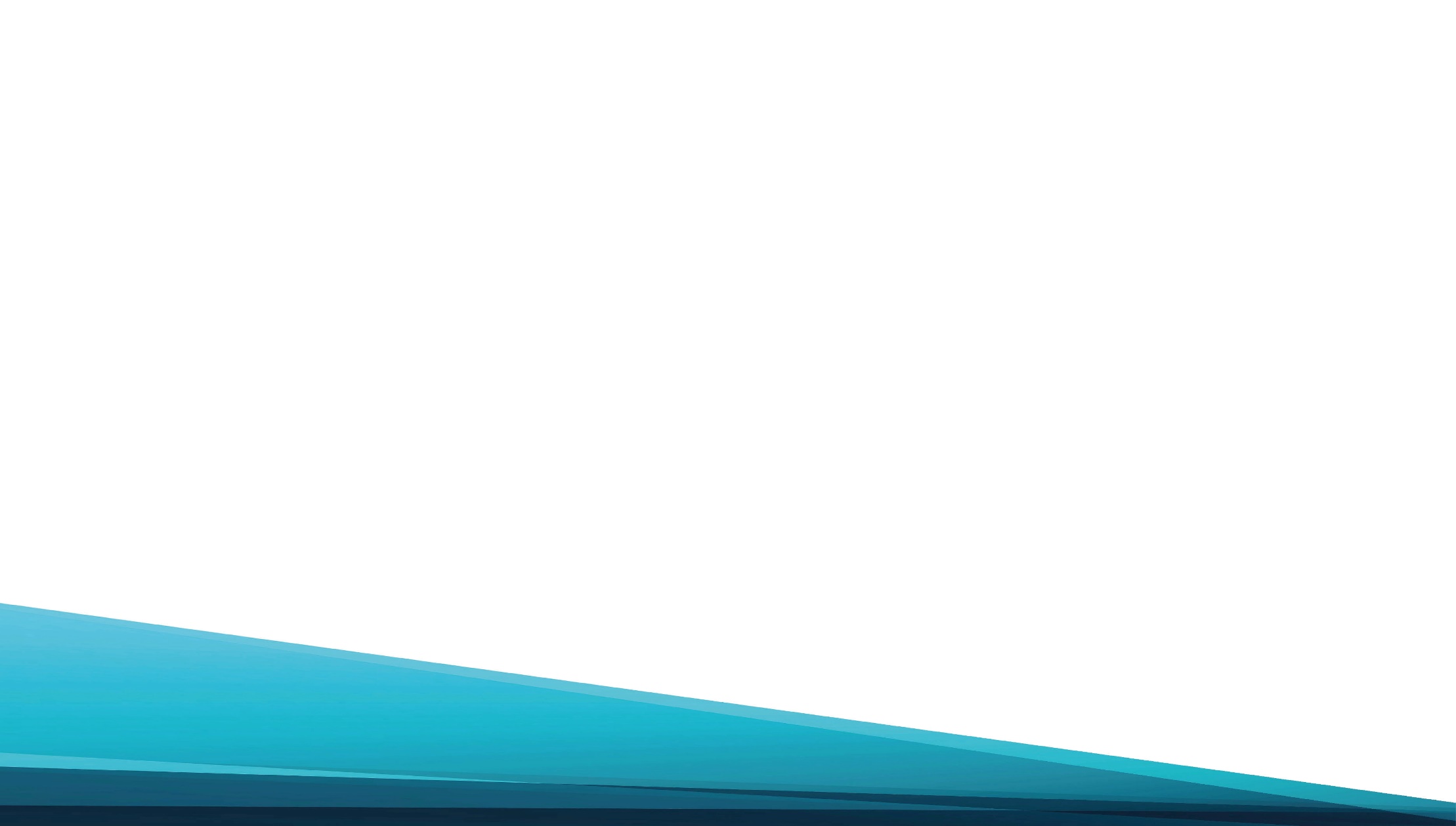 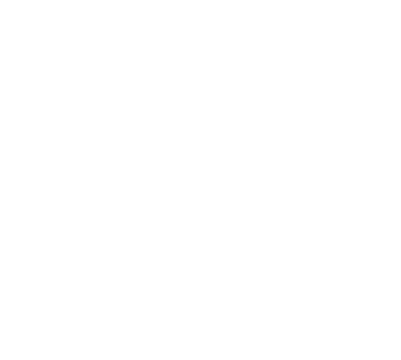 Глас небесных труб услышу – 
Завершится время зим.
Съединюсь тогда навеки
С верным Пастырем моим.
Съединюсь тогда навеки
С верным Пастырем моим.